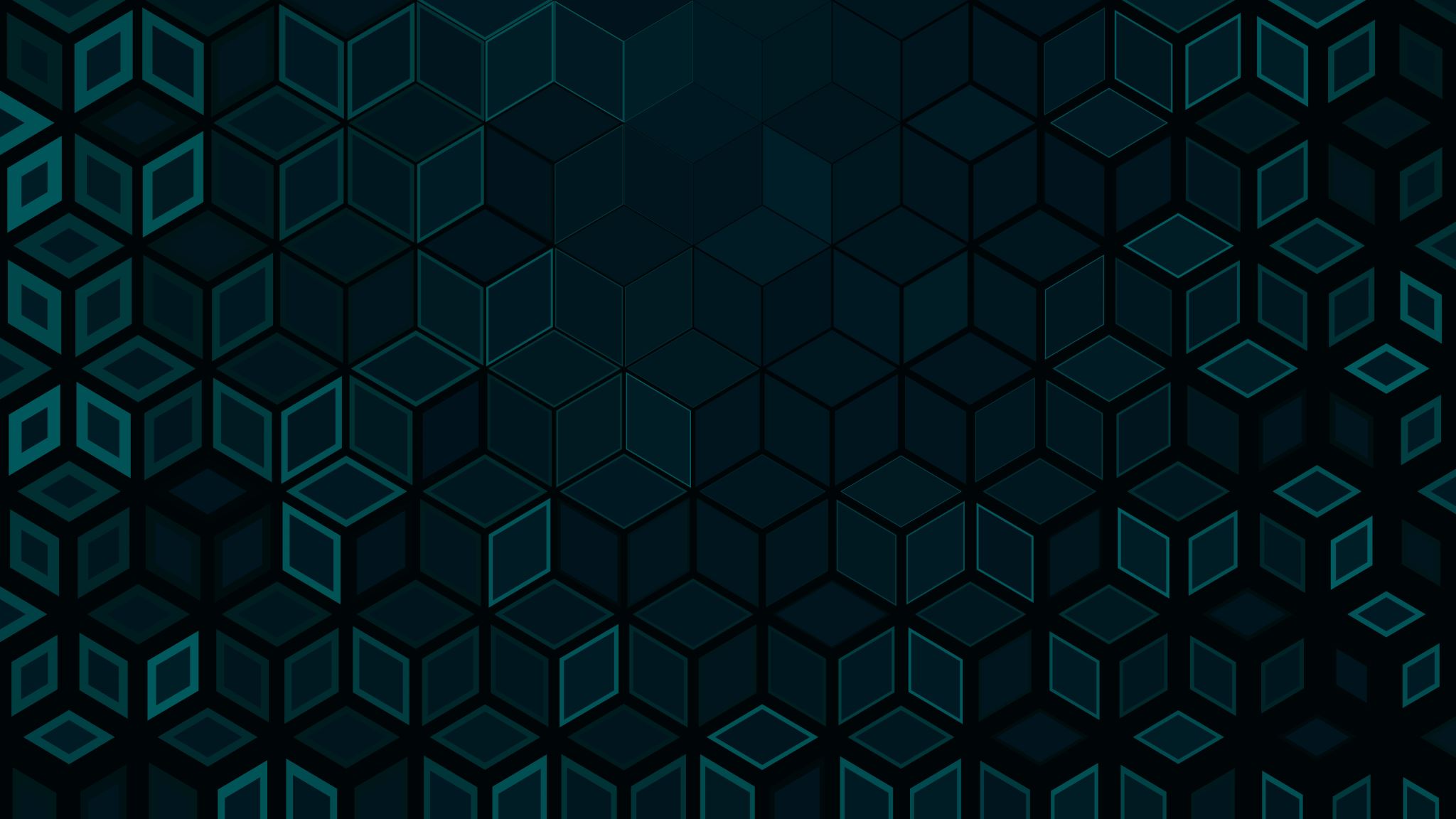 Dragoncraft
Book One: The Pearl
I ducked behind the Seal Rocks, gasping for breath. I heard my pursuer’s breath as she looked around the rocks. I waited for the moment to pounce. “BOO!!!” I yelled as she started to leave. “AHHHHhhh… oh, it’s you! Wow, your getting good at that, Eclipse!” said July. “Thanks! You know, practice makes perfect!” “Girls! Time to come in!” Mom called. “Coming!” we shouted back. We ran across the beach, our bare feet in the sand. We live in a cave in the cove. Oh, and P.S., we are dragons. I’m a Night Light, and July is a Summer Dragon. We can turn into humans, so we can live in peace with the people who come to the beach, and go to school. when we got into the cave, we found Dad in his dragon form (which is a Shell Dragon), cooking fish with his fire shell. Our Mom was now in her dragon form (Grass Dragon) playing with our little brother, Sky (A Sky Dragon, obviously). We all went to the rock table and sat down on the grass seats. Sky had a rock stump. Above us was a large rock chandelier, lit by Dad’s fire shell. On my left, July sat. on my right, Sky sat. Across the table to my left, Mom sat. Dad sat across the table to me. Apart from the table, chandelier, and grass cushions (and the stump), the room was empty. Dad divided the fish evenly as July and me transformed into our dragon forms, then we dug in.  After dinner…  “That was good!!” said July. “Yum!” I said in agreement. We licked our chops. “Time for bed!” Dad sang. “NOOOOO!!!” July and I cried, while Sky said “BED TIME!! BED TIME!!” in that annoying little brother way. After some talking and complaining, we got to watch the sunset and moon rise, then go to bed. We went out to the beach (in our human forms) and sat a little ways into the water. (the water did not bother us, because when we transform, we are completely dry.) after the sun set, we went inside, transformed into our dragon selves, and got tucked in. at midnight… I woke up, smiling. Slowly, I got out of bed, tip toed over to July’s bed, and woke her up. “It’s time!” I whisper-yelled. “Come on! Get up!” “Sorry! Sorry!” July whisper-cryed. “Wait, time for what?” “Our midnight swim!” “Right! Sorry.” “Stop saying sorry! Everything’s good, ok? Come on!” “Girls! That had beater not be you I hear!” Mom called. We gulped. July glared at me. I ran back to my bed as quiet and fast as I could. July pulled up her covers and closed her eyes. I did the same the moment before Mom came in. creak! Went the old wooden door. Mom’s head peaked around the corner. She had Sky in her arms, and she was wearing her penguin pajamas. She watched us for a minute, then closed the door with another creak. We waited for several minutes, then July whispered, “You lunatic.” “Ya, ya. Whelp, time to go!” I whispered back. We got out of bed, grabbed our back
Packs, got some gummy bears from our stash, flashlights, and then we jumped out the window.                                                                         Chapter twoWe were on the beach, looking at the stars, when we heard a splash, and a very human yelp. We froze, and after a moment, we turned to the sound. There was something large in the nearest tide pool, and when we looked at it, it seemed to know we were there, because it started to thrash even harder. July slowly reached into her back pack and pulled out a flashlight. She flicked on the flashlight, and slowly moved the ray of light towards the struggling thing. The light shone on bright blue hair, then a pale human face, next on a shell braw, and, lastly, on a… silver fish tail? “A mermaid…” I breathed. “Don’t hurt me, please!” she cryed. “Why would we hurt you?” July asked, head cocked. “Because your humans.” she said, still sounding afraid. “We’re dragons!” I blurted. “Prove it.” said the mermaid. I looked at July, trying to make a “let’s-do-it” face. July nodded slowly. July transformed, then a few seconds later, I did to. “Wow…” the mermaid said faintly. She twitched, then winced, as if in pain. She looked at her tail, and for the first time, I noticed the sea urchin stuck on her tail. “let me see if I can help you with that.” I said as I transformed back. I waded into the tide pool. The mermaid tried to move away, but there was to little water. I reached back into my pack and grabbed a pack of gummi bears. “Chew on these.” I said as I moved around a cluster of star fish. “How do I know there not poisoned?” she asked. I rolled my eyes, opened the little baggie, and tossed a gummi into my mouth. “See? No poison.” she gave me a doubtful look, but took the bag. I crouched by her tail and examined the urchin. “So… mind telling us your name?” asked July. “I’m Coral.” said Coral. “I like it. Oh, and can you bend your tail this way a little?” I asked. “sure. And thank you.” said Coral. She moved her tail. I grabbed the urchin, and said, “I need you to roll right as hard as you can when I say go, ok?” gulp. “ok.” “One… two… three… GO!!!” Coral rolled and I pulled. Pop! The urchin was off! I threw it into the ocean, then ran to Coral. “You ok?” I squealed, louder than intended. “Ya… ow.” Coral moaned. She rolled onto her back and gazed up at me. then she remembered July. “Where’s July?” she asked, then looked around. She smirked, than said, “Found her!” I looked where she was pointing, and saw July, asleep on the sand, snoring and drooling. “Eww.” I said. “Oh! I have to go!” said Coral. at that, she started to wiggle around. “Here, let me help.” “only if you promise to keep me a secret.” Coral said firmly. “I do.” “Ok, you can help.” I rolled her into the ocean. “See you this time tomorrow?” “Sure. As long as you bring those gummi things again!” “Will do.” I waved good bye, than dragged July home.                                                                Chapter threeI slowly walked into  the kitchen, feeling tired. Really tired. I sat down on my cushion. “YAWN.”  “You ok, Eclipse?” asked Mom. “Yes, I’m just really tired. YAWN.” Mom looks at me like she suspects something. “I stayed up reading Wings of Fire for two long,” I
Say hurriedly. Mom nodded. That was close, I thought. July came into the kitchen, yawning. She sat on her cushion. Dad came in carrying Sky.